Usluge Srca za podršku istraživačkim projektima
Draženko Celjak
Emir Imamagić
Petra Udovičić
Datum, mjesto, autor
Sveučilišni računski centar (Srce)
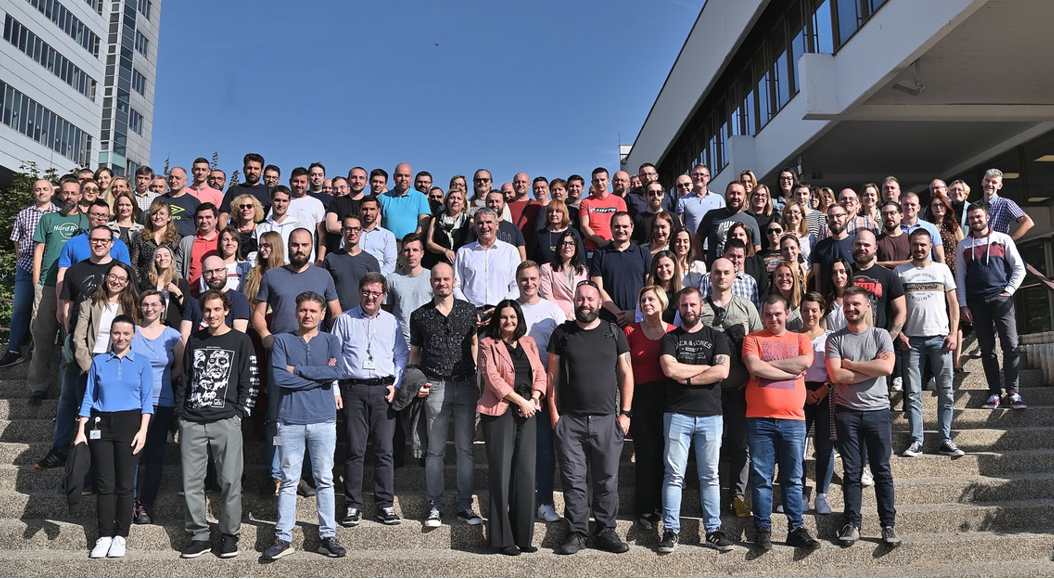 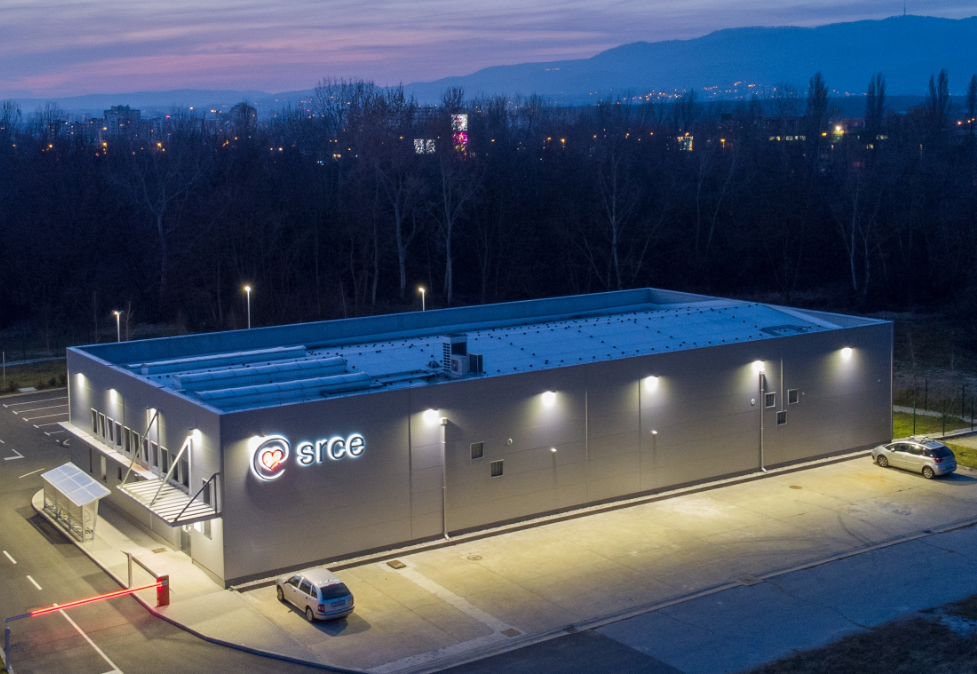 organizacija
~ 170 zaposlenika
11 ustrojstvenih jedinica
3 lokacije
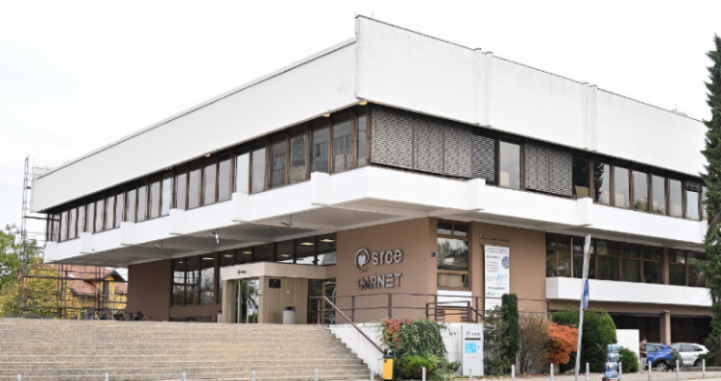 podržava digitalnu transformaciju znanosti i visokog obrazovanja
promovira otvorenu znanost i otvoreno obrazovanje
gradi i upravlja nacionalnom e-infrastrukturom i digitalnim uslugama
30 javnih usluga za potrebe akademske i znanstvene zajednice u Hrvatskoj
ožujak 2024.
Provedbena radionica za projekte iz programa „Istraživački projekti“ rok IP-2022-10
Katalog usluga Srca
Znanost
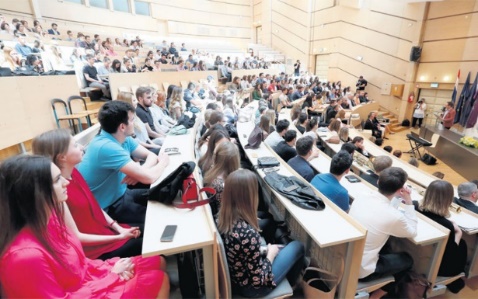 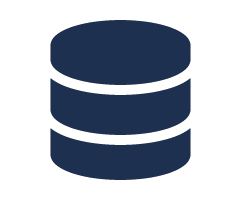 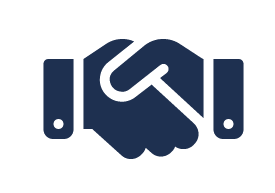 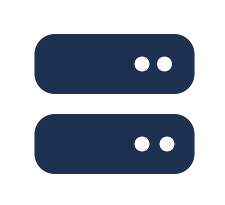 Elektronički identiteti i sustavi povjerenja
Osiguravanje sigurnog, pouzdanog i efikasnog upravljanja elektroničkim identitetima.
Podaci, repozitoriji i otvorena znanost
Prikupljanje, pohrana i dijeljenje rezultata rada putem digitalnih repozitorija i arhiva.
Računalne i mrežne usluge
Pristup računalnim resursima za zahtjevne izračune, mrežna i računalna infrastruktura za znanost i visoko obrazovanje.
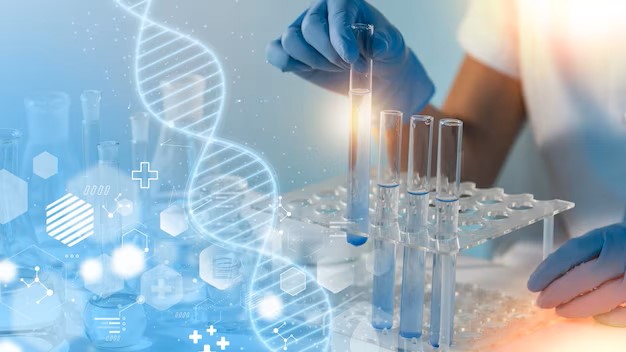 Visoko obrazovanje
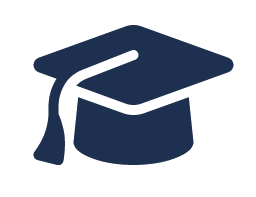 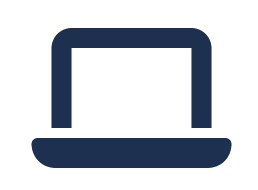 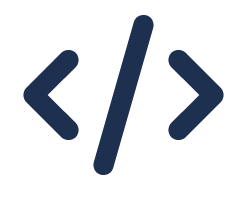 Digitalni alati
Alati koji omogućavaju ili olakšavaju obavljanje zadataka u digitalnom okruženju.
Informacijska podrška administraciji i poslovanju
Razvoj i održavanje informacijskih sustava za visoko obrazovanje i znanstvenu djelatnost.
Digitalno obrazovanje
Razvoj digitalnih kompetencija te pružanje podrške ustanovama, nastavnicima i studentima za primjenu e-učenja.
ožujak 2024.
Provedbena radionica za projekte iz programa „Istraživački projekti“ rok IP-2022-10
Srce za istraživačke projekte
PLANIRANJE
PRIKUPLJANJE
KORIŠTENJE
Informacijska  podrška


elektronički identitet
Računarstvo
Napredno računanje
Virtualni podatkovni centri – VDC
Znanstveni softver
Podatkovna infrastruktura i usluge
RAZMJENA
OBRADA
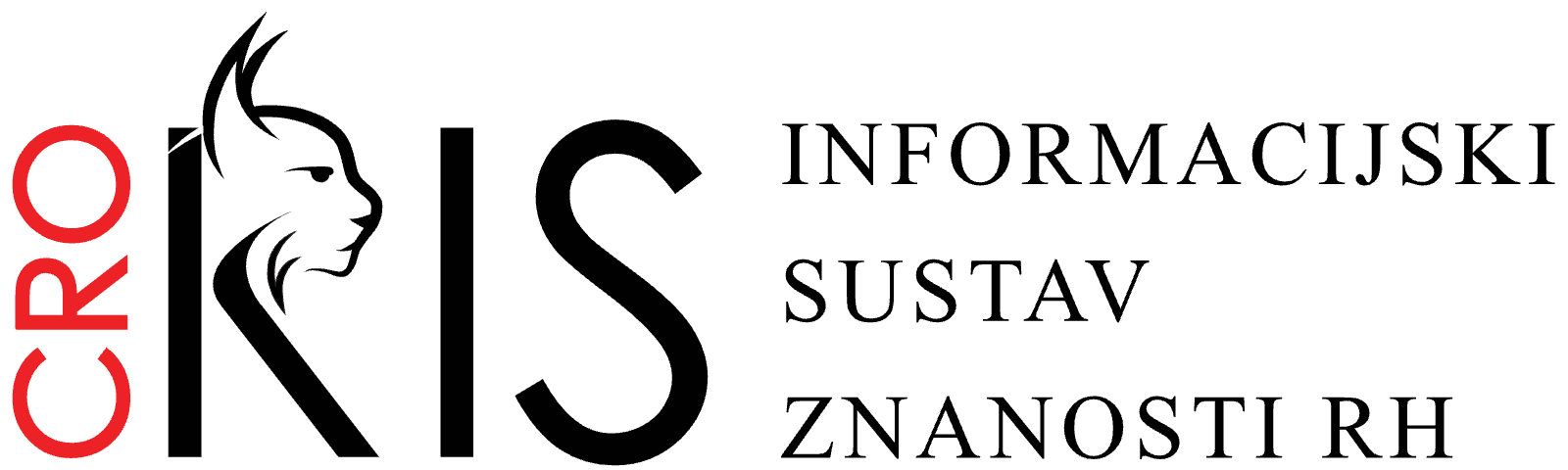 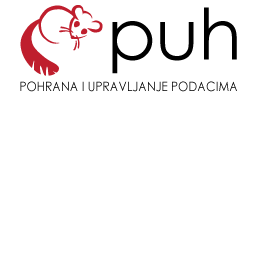 Životni ciklus istraživačkih podataka
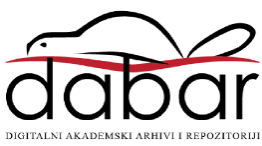 POHRANA
ANALIZA
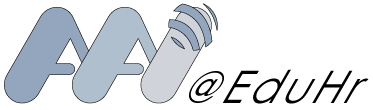 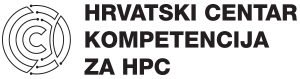 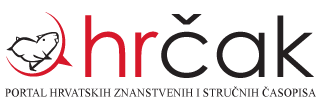 Edukacija i pružanje specijalizirane podrške u korištenju digitalnih resursa i usluga
ožujak 2024.
Provedbena radionica za projekte iz programa „Istraživački projekti“ rok IP-2022-10
Čuvanje i razmjena podataka tijekom projekta - Puh
pouzdana pohrana podatka i razmjena podataka s projektnim timom
zadano 200 GB prostora s tim da postoji mogućnost proširenja 
trenutno najveći korisnik150 TB - potrebno planirati!
vrste pristupa diskovnom prostoru:
web sučelje na adresi puh.srce.hr
desktop aplikacija koja automatizirano sinkronizira datoteke na računalu i Puhu
mobilna aplikacija (Nextcloud) 
mrežni disk spojen na računalo ili poslužitelj
podrška za međunarodnu suradnju (autentikaciju)
plan: proširenje usluge dodatnim aplikacijama za rad na istraživačkim projektima
Korisnici
Količina podataka
Količina datoteka
Broj istraživačkih projekata
15.000.000+
179
~203 TB
600+
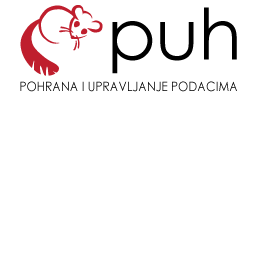 Više informacija:
https://www.srce.unizg.hr/puh
(zahtjev za korištenje Puh-a)
ožujak 2024.
Provedbena radionica za projekte iz programa „Istraživački projekti“ rok IP-2022-10
Objava plana upravljanja istraživačkim podacima i rezultata istraživanja - Dabar
dugotrajna pohrana rezultata istraživanja
ispunjavanje FAIR načela
dodijeljen URN:NBN trajni identifikator (PID) za citiranje
uključeno u OpenAIRE, Google Scholar, …
definirano pravo korištenja odnosno dodijeljena licencija Creative Commons
veličina?
193.000+ datoteka, 42+ TB
potrebno planirati!
način pohrane podataka: web sučelje repozitorija, sftp, Puh
na ustanovi (urednik repozitorija):
podrška, validacija i objava
uspostavljeni repozitoriji: https://dabar.srce.hr/repozitoriji 
nacionalni disciplinarni repozitorij: Hrvatski arhiv podataka za društvene znanosti CROSSDA https://www.crossda.hr
Publikacije, istraživački podaci, PUP/DMP, projektna dokumentacija…
170+ repozitorija
na domeni ustanove
309 
PUP-ova
250.000+ 
objekata
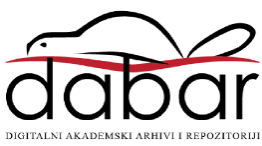 168
skupova podataka
Više informacija:
https://dabar.srce.hr/
ožujak 2024.
Provedbena radionica za projekte iz programa „Istraživački projekti“ rok IP-2022-10
Napredno računanje
Superračunalo „Supek”
200+ projekata
Resurs za računarstvo visokih performansi, HPC
Izvođenje korisničkih aplikacija s vrlo visokim zahtjevima za performansama i kapacitetom različitih računalnih resursa
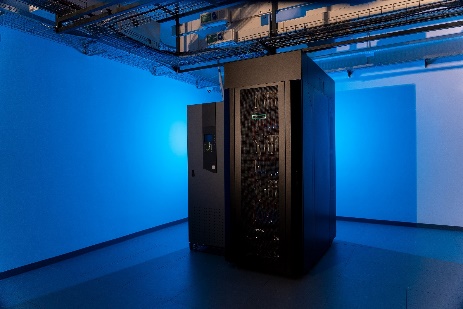 400+ korisnika
Napredno računanje u oblaku „Vrančić”
Virtualni poslužitelji u oblaku za potrebe zahtjevnih aplikacija
Padobran – aplikacije s manjom razinom paralelizacije i većim memorijskim potrebama
Galaxy – izvođenje zahtjevnih računa iz područja bioinformatike putem web sučelja
Jupyter – okolina za pisanje i izvršavanje programa, analizu i vizualizaciju podataka putem web sučelja
Specijalizirana podrška, Znanstveni softver
Supek
Vrhunska računalna okolina 1,25 PFLOPS-a
i preko 11.000 CPU jezgri
Specijalizirana podrška & znanstveni softver
Vrančić
e-Znanstvenici – pomoć u korištenju resursa, instalacija i optimizacija znanstvenog softvera, edukacija i izgradnja zajednice
Instalirano i dokumentirano 100-njak znanstvenih aplikacija
matematika, kemija, biologija, fizika, bioinformatika, …
komercijalni softveri – Mathematica, TeraChem, TURBOMOLE
strojno učenje (AI) – TensorFlow, PyTorch, Dask, Ray
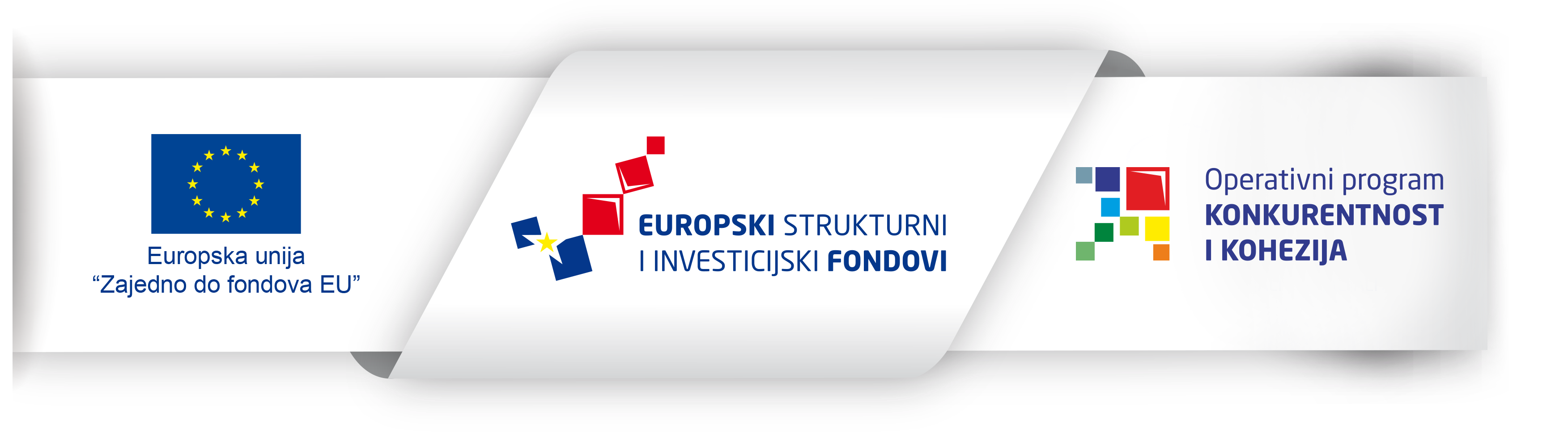 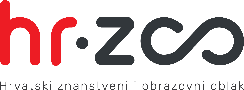 ožujak 2024.
Provedbena radionica za projekte iz programa „Istraživački projekti“ rok IP-2022-10
Kako do usluge napredno računanje?
Srce podržava projekte iz programa „Istraživački projekti“
Istraživački projekti evidentiraju se u informacijskom sustavu znanosti RH (CroRIS)
Voditelj podnosi „Zahtjev za korištenje usluge Napredno računanje” putem web aplikacije
Voditelj poziva suradnike koji su uvedeni u CroRIS-u
Više informacija:
https://www.srce.unizg.hr/napredno-racunanje
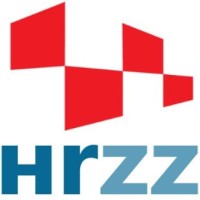 ožujak 2024.
Provedbena radionica za projekte iz programa „Istraživački projekti“ rok IP-2022-10
Informacijski sustav znanosti RH
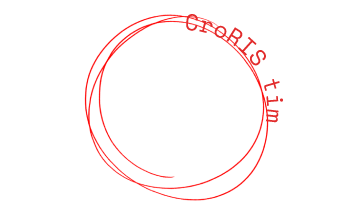 Croatian Research Information System (CroRIS)
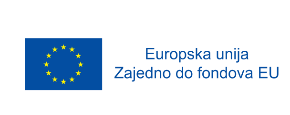 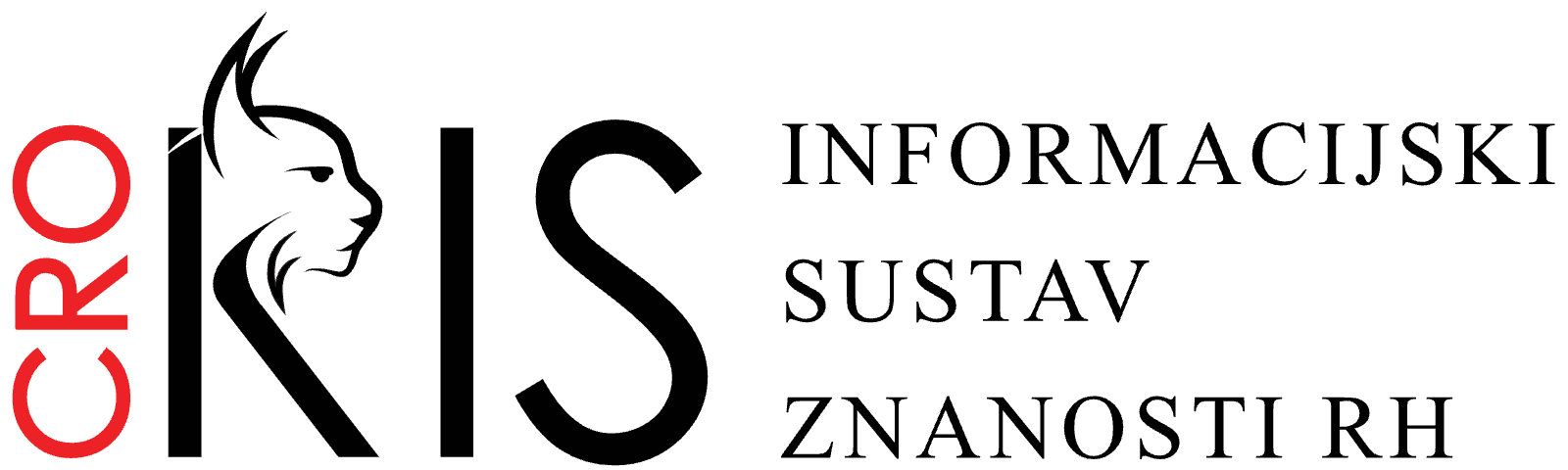 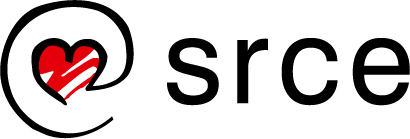 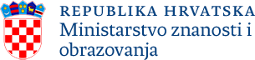 CroRIS tim pruža informacijsku podršku sustavu znanosti razvojem i održavanjem Informacijskog sustava znanosti RH – CroRIS-a 
CroRIS podržava standardne aktivnosti vezane uz znanstvenu djelatnost:
održavanje službenih evidencija Ministarstva znanosti i obrazovanja 
evidencija znanstvenih aktivnosti 
evidencija doprinosa pojedinih znanstvenika
evidencija znanstvene produktivnosti ustanova
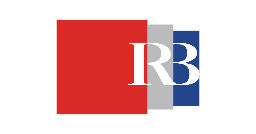 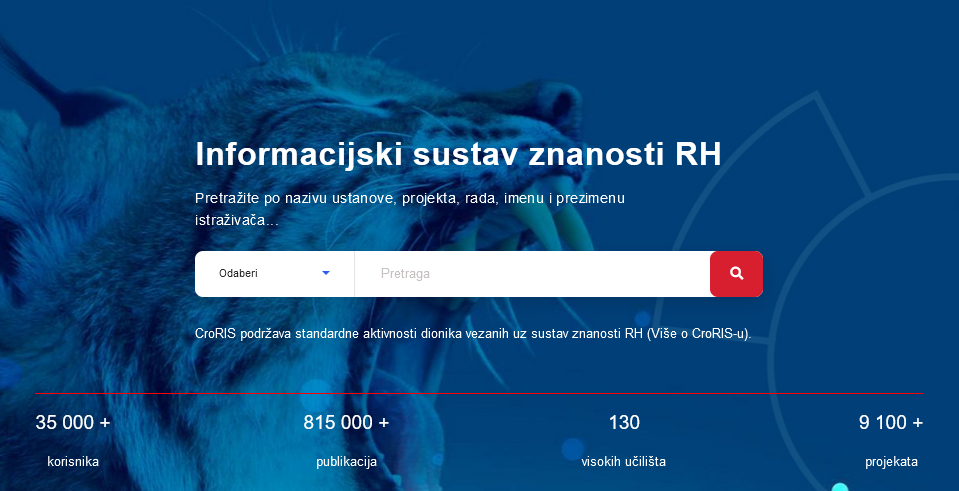 Kome je usluga namijenjena?

Korisnici CroRIS-a su Ministarstvo znanosti i obrazovanja, znanstvene ustanove i organizacije, znanstvenici pojedinci, javnost.
Više informacija:
www.croris.hr
ožujak 2024.
Provedbena radionica za projekte iz programa „Istraživački projekti“ rok IP-2022-10
Moduli u CroRIS-u
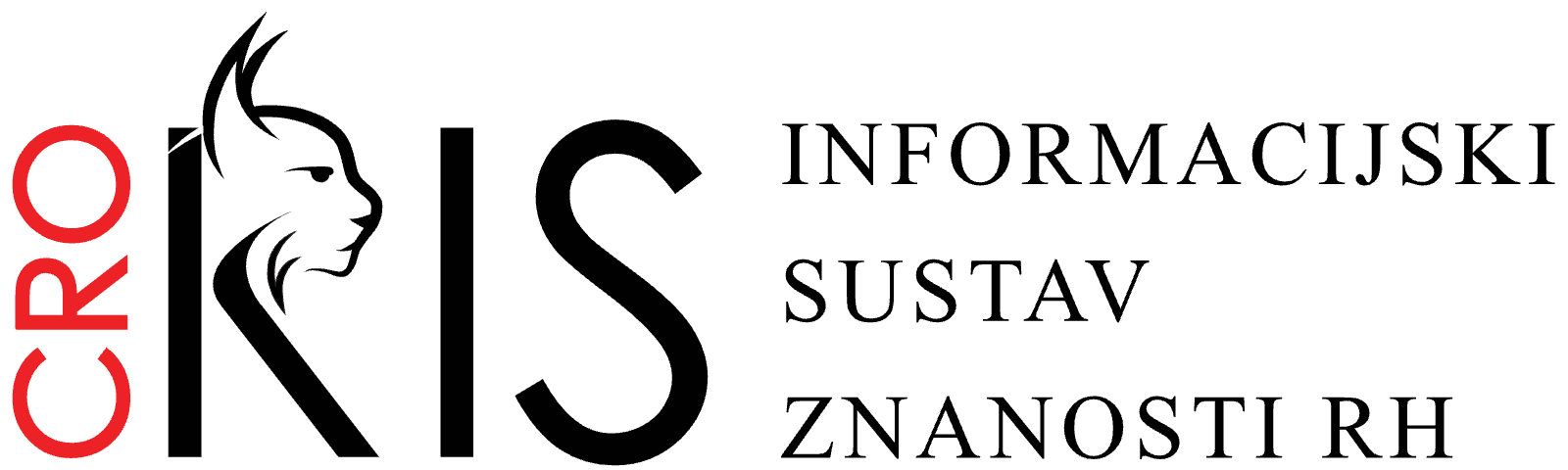 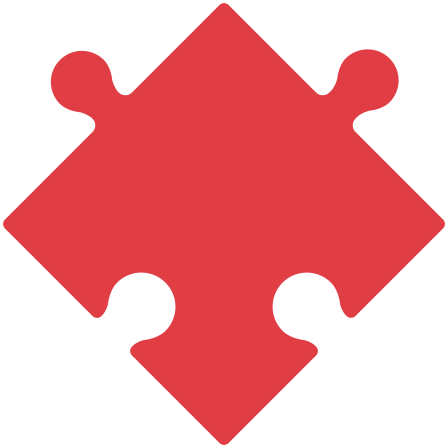 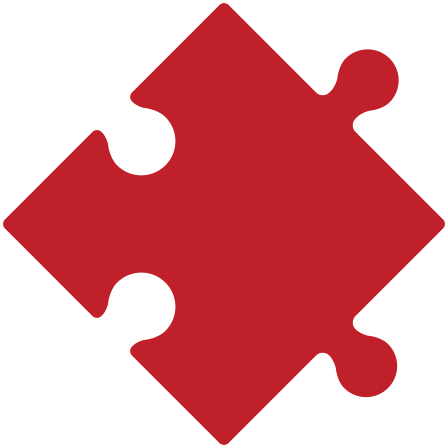 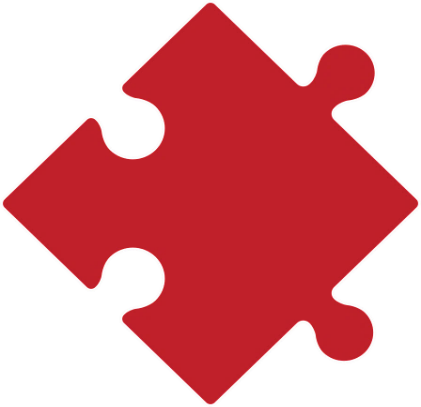 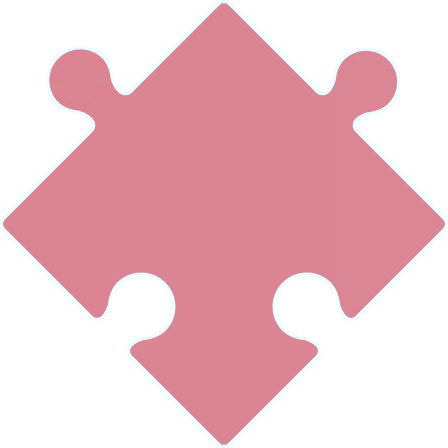 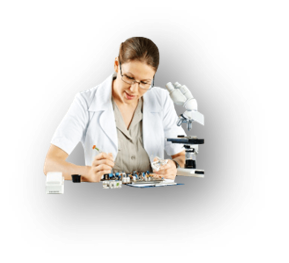 Projekti
Patenti i proizvodi
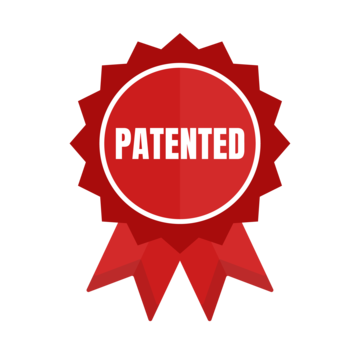 Oprema i usluge
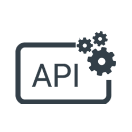 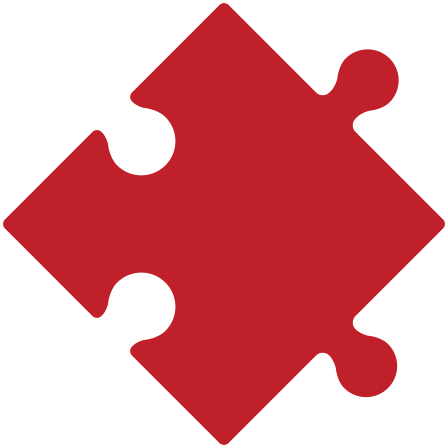 Ustanove
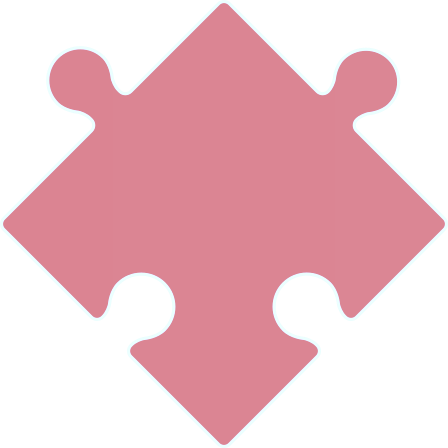 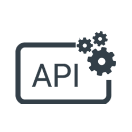 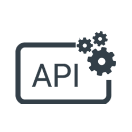 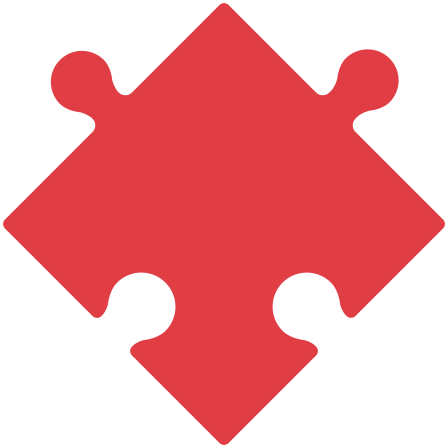 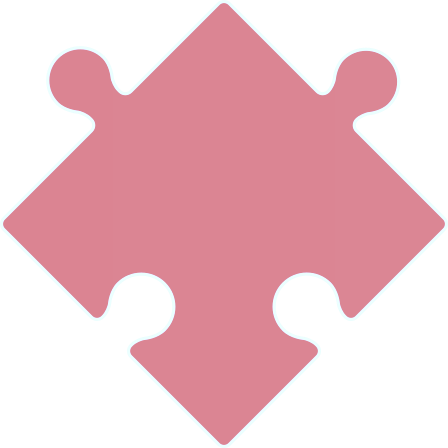 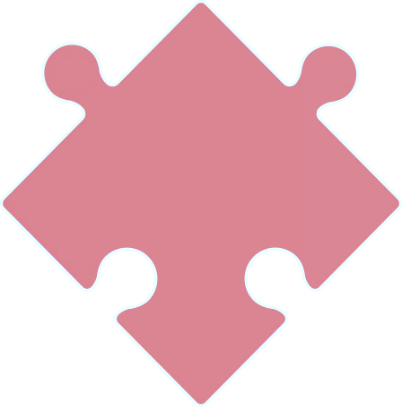 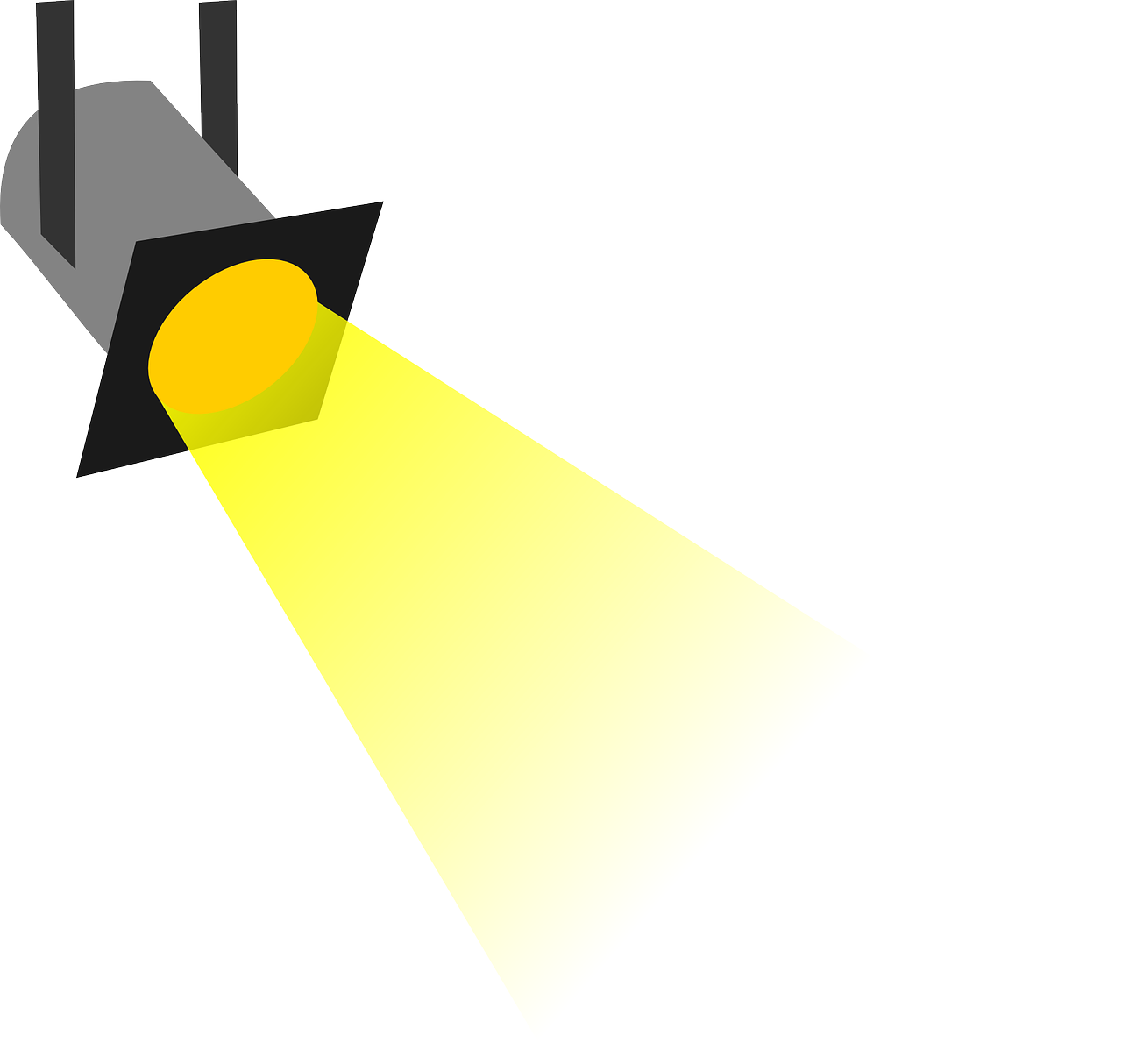 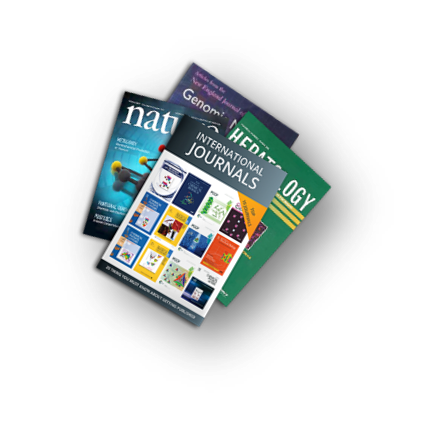 CROSBI
Upisnici MZO
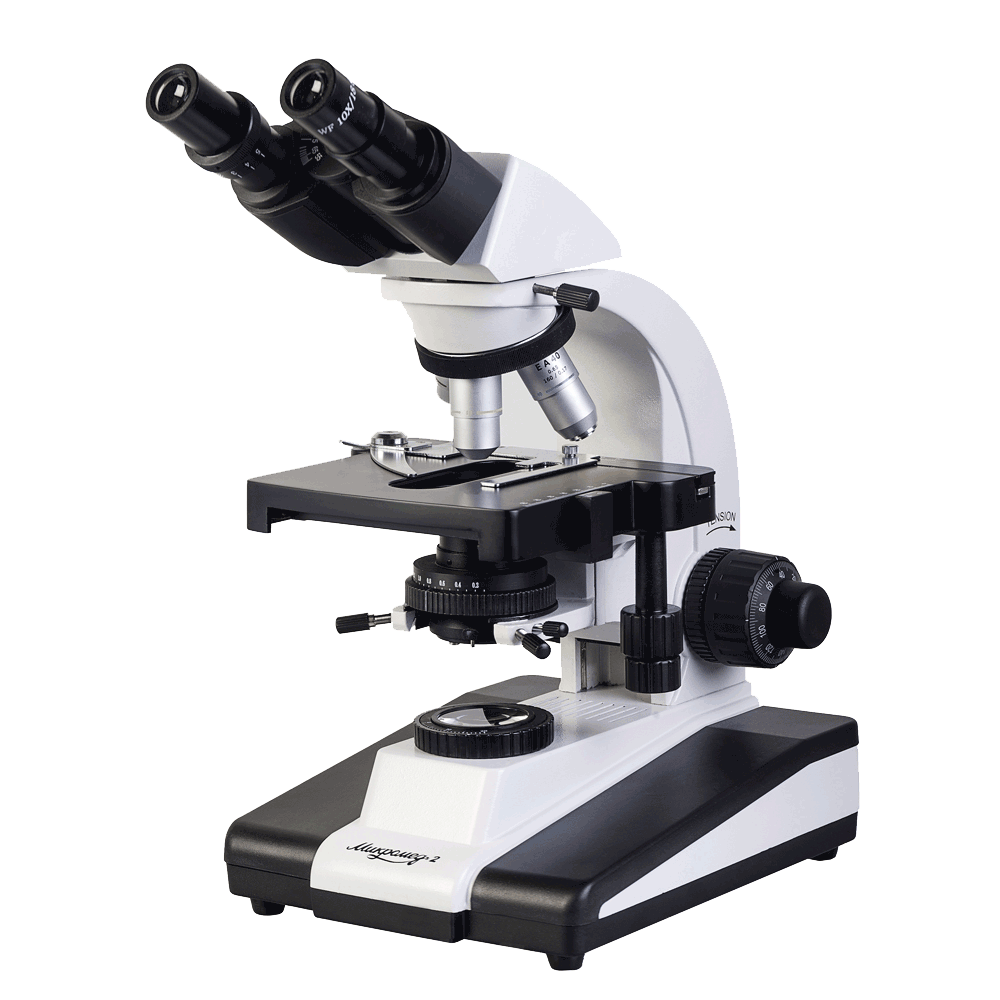 Osobe
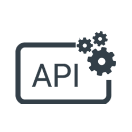 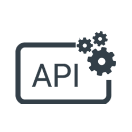 Časopisi
Događanja
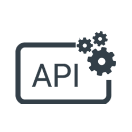 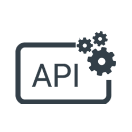 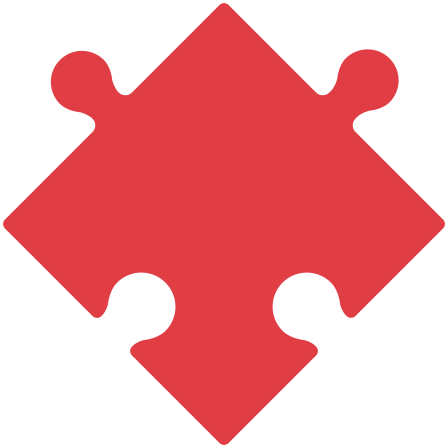 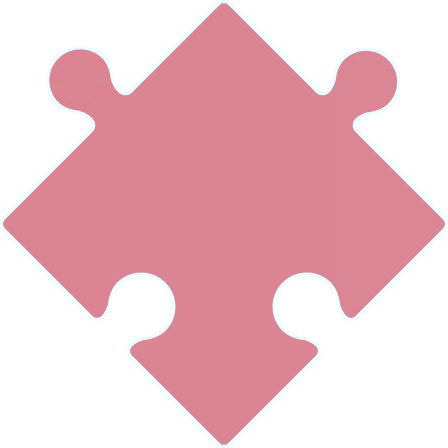 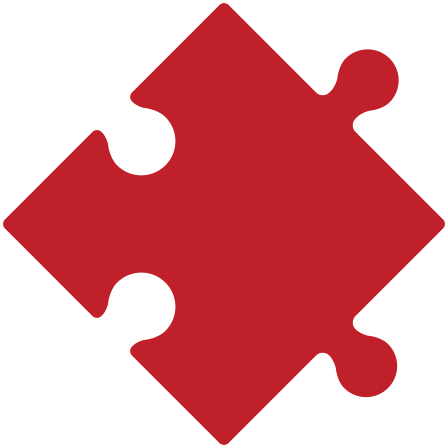 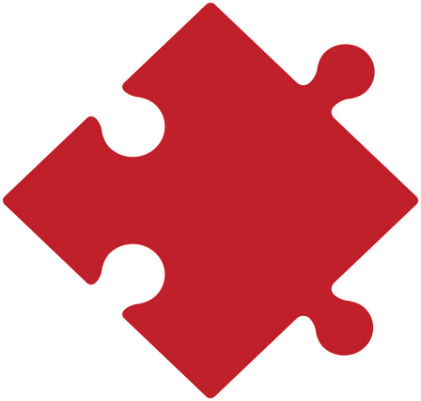 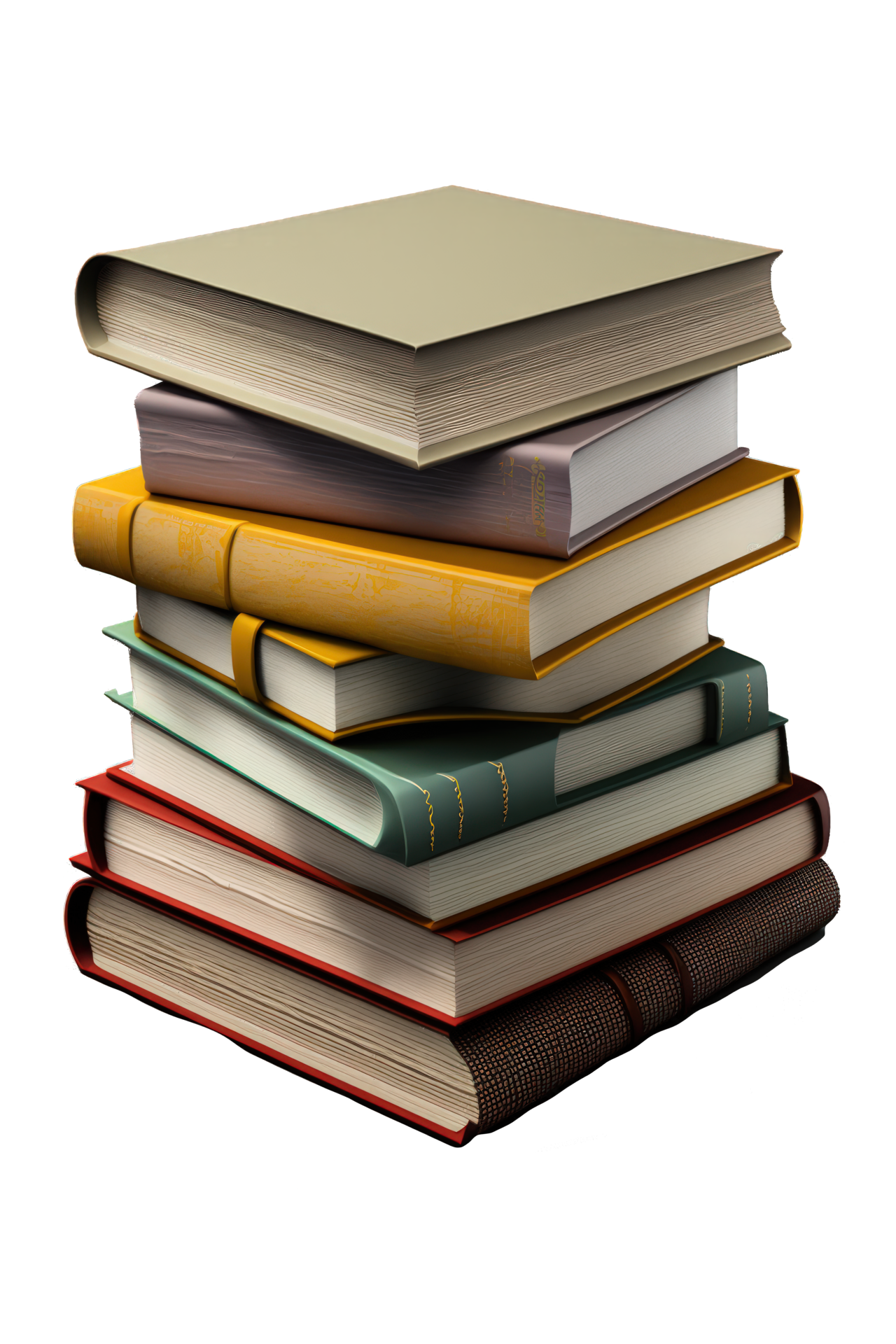 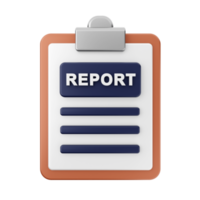 Crosmos
Analitika
OAI-PMH
Portal
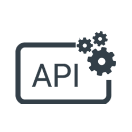 ožujak 2024.
Provedbena radionica za projekte iz programa „Istraživački projekti“ rok IP-2022-10
Kako se uključiti?
REGISTRACIJA
Velik dio podataka u portalu CroRIS je javan i dostupan svima zainteresiranima bez registracije. 
Za unos i uređivanje podatka, korisnici se trebaju registrirati sa svojim elektroničkim identitetom AAI@EduHr.
Upute za registraciju korisnika:
https://wiki.srce.hr/display/CRORIS/Registracija+korisnika 
Napomena: studentima nije dozvoljena registracija
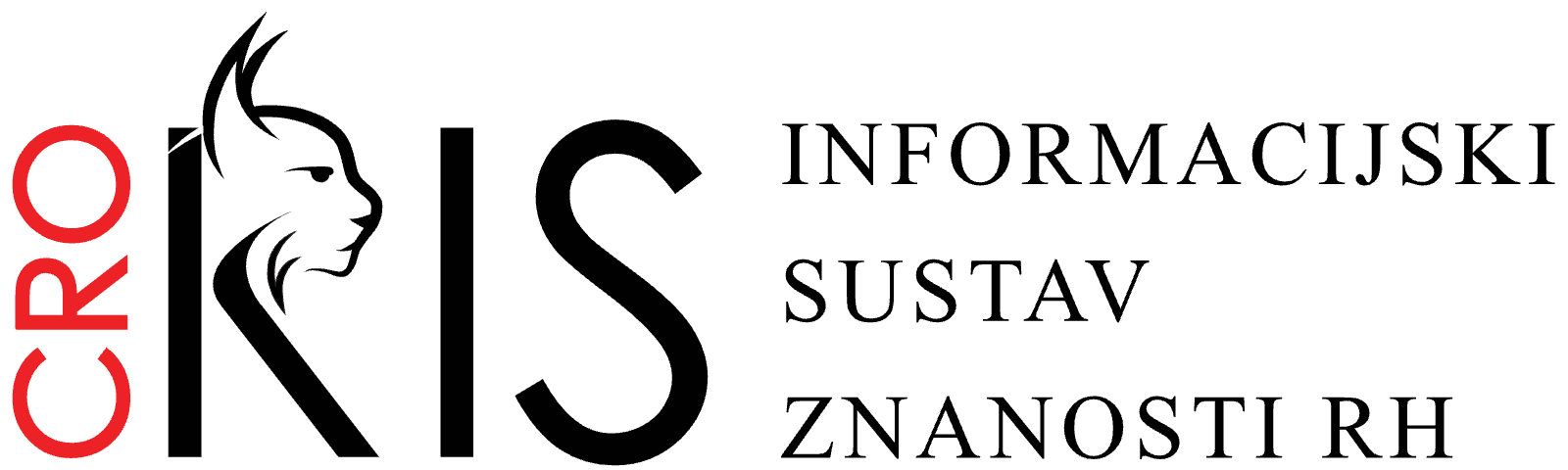 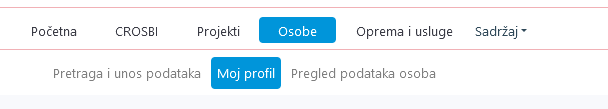 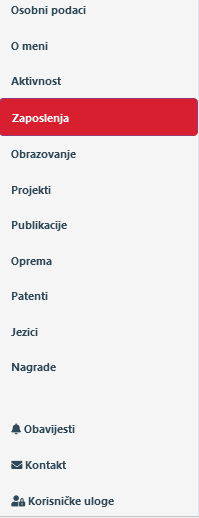 Važno!

Završetkom postupka registracije, korisnika se preusmjerava na njegov korisnički profil. Pritiskom na gumb Zaposlenja u sklopu lijevog navigacijskog izbornika, prikazat će se stranica za unos zaposlenja. Unesite ustanovu i podatke o svom zaposlenju.
Wiki upute:
Registracija korisnika
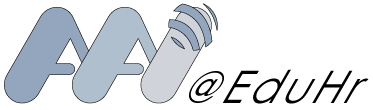 ožujak 2024.
Provedbena radionica za projekte iz programa „Istraživački projekti“ rok IP-2022-10
Kako upisati publikacije, patente, usluge ...?
projekti
Prije unosa zapisa provjerite postoji li duplikat 
ako više ustanova sudjeluje može se dogoditi da je neka partnerska ustanova već unijela zapis.
Obavezna polja označena su zvjezdicom  
za što potpunije podatke, popunite i neobavezna polja.
Povezujte zapise s ustanovama i osobama u CroRIS-u
povezivanje s ustanovama omogućuje urednicima povezanih ustanova uređivanje zapisa
povezivanje s osobama omogućuje svim sudionicima naknadno uređivanje zapisa - do trenutka verifikacije
Gumb za unos novog zapisa 
nalazi se na početnoj stranici pojedinog modula CroRIS-a.
Pregled svih zapisa povezanih s vašim korisničkim računom vidljiv je u sklopu vašeg CroRIS profila.
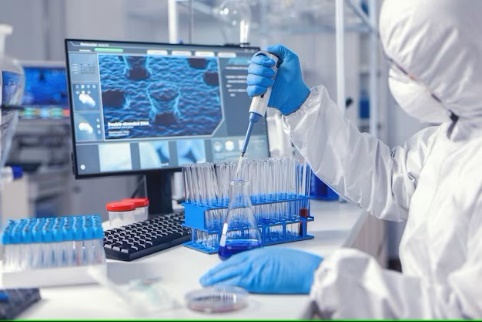 usluge
publikacije
oprema
+ Unos novog …
Wiki upute:
Dodavanje i ažuriranje projekta
Dodavanje i ažuriranje publikacije
Dodavanje i ažuriranje opreme
Dodavanje i ažuriranje usluge
ožujak 2024.
Provedbena radionica za projekte iz programa „Istraživački projekti“ rok IP-2022-10
Što je to CroRIS verifikacijski proces?
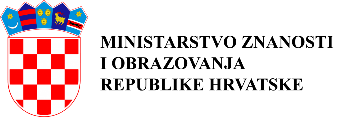 Superadministrator
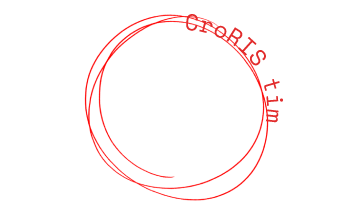 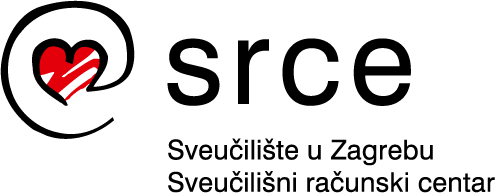 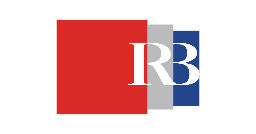 Institut 
Ruđer 
Biošković
Administrator
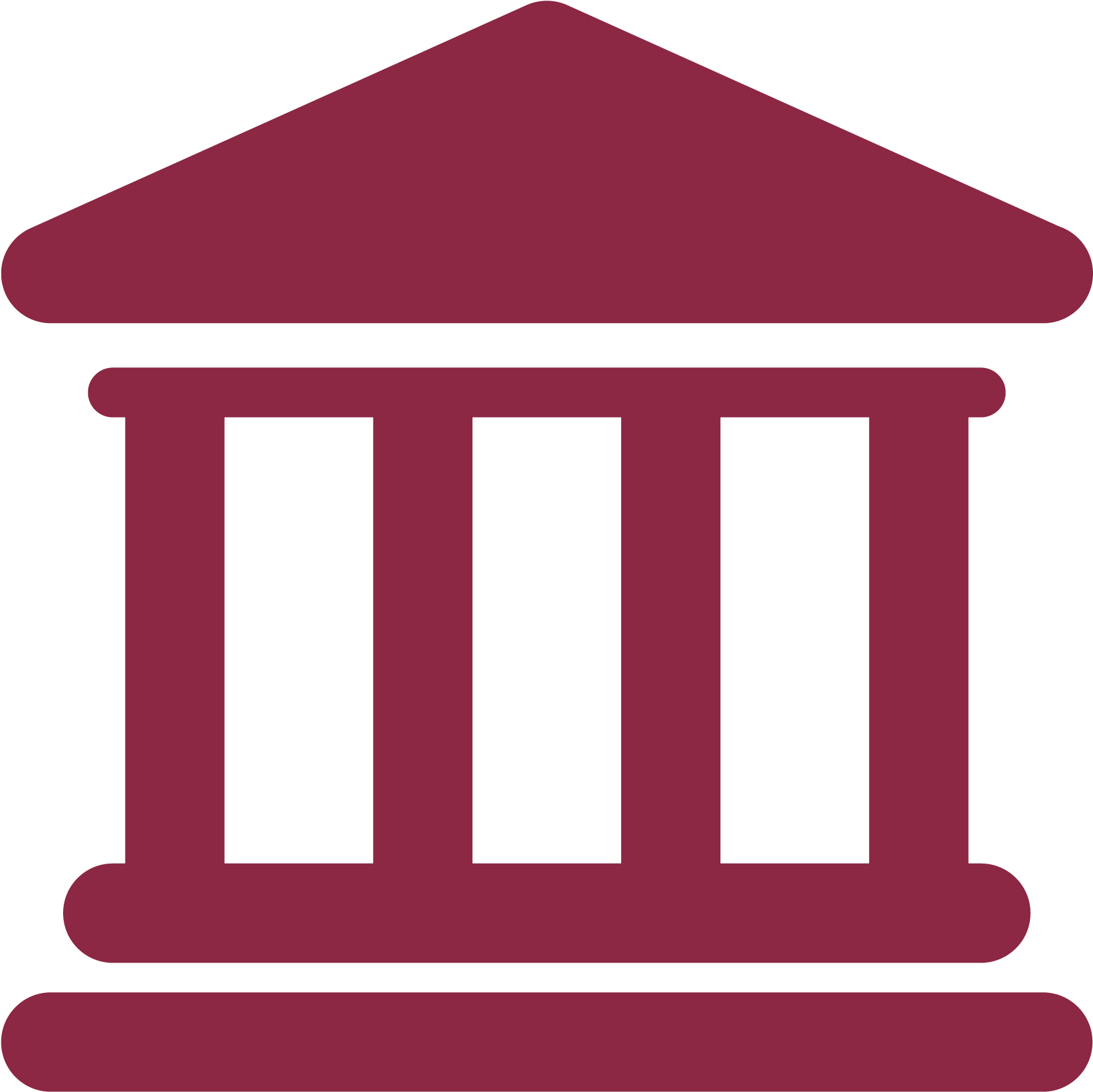 Ustanove
Koordinator
CroRIS predstavnici na ustanovama:
139 Koordinatora
158 Urednika projekata
198 Urednika CROSBI ...
Urednik
+ Ostale uloge
Znanstvenik
ožujak 2024.
Obrazovni programi Srca
Platforme, alati i dobre prakse u životnom ciklusu istraživanja – online tečajevi
Upravljanje istraživačkim podacima (P200)
Dokumentacija i anonimizacija istraživačkih podataka (P250)
Otvorena znanost i licenciranje rezultata znanstvenih istraživanja (P300)
Osnove rada s alatima za upravljanje referencama (Word, Zotero, Mendeley) (D502)
Linux za korisnike usluge Napredno računanje (P110)
Radionice
Pristup i korištenje resursa Supek i Vrančić
Korištenje kontejnera na resursima za napredno računanje
Aplikacije za strojno učenje na resursu Supek
Uvod u korištenje platforme Galaxy
Radionice:
https://www.srce.unizg.hr/taxonomy/term/236 
(sljedeći termini radionica u tjednu od 20. svibnja 2024.)
Online tečajevi:
https://lms3.srce.hr/
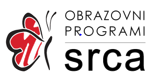 ožujak 2024.
Provedbena radionica za projekte iz programa „Istraživački projekti“ rok IP-2022-10
Hvala!
www.srce.unizg.hr
ožujak 2024.
Provedbena radionica za projekte iz programa „Istraživački projekti“ rok IP-2022-10